Present Perfect Continuous
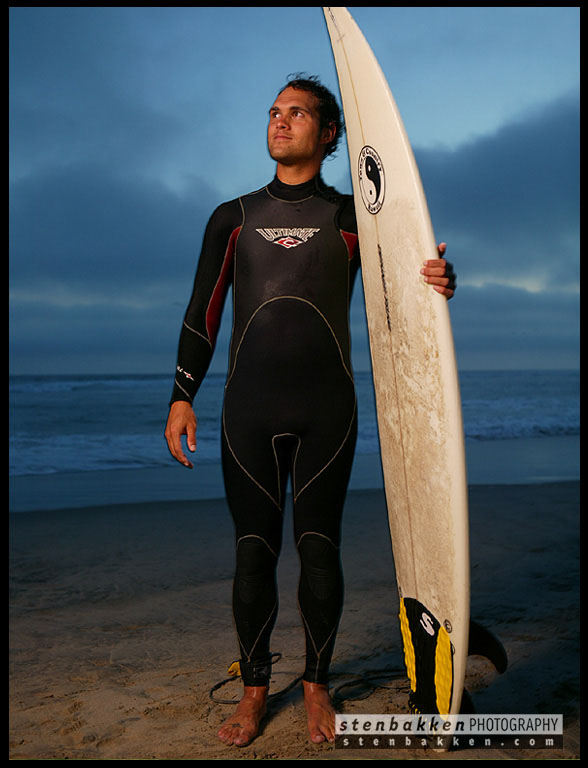 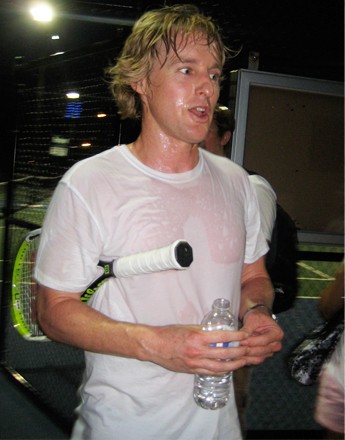